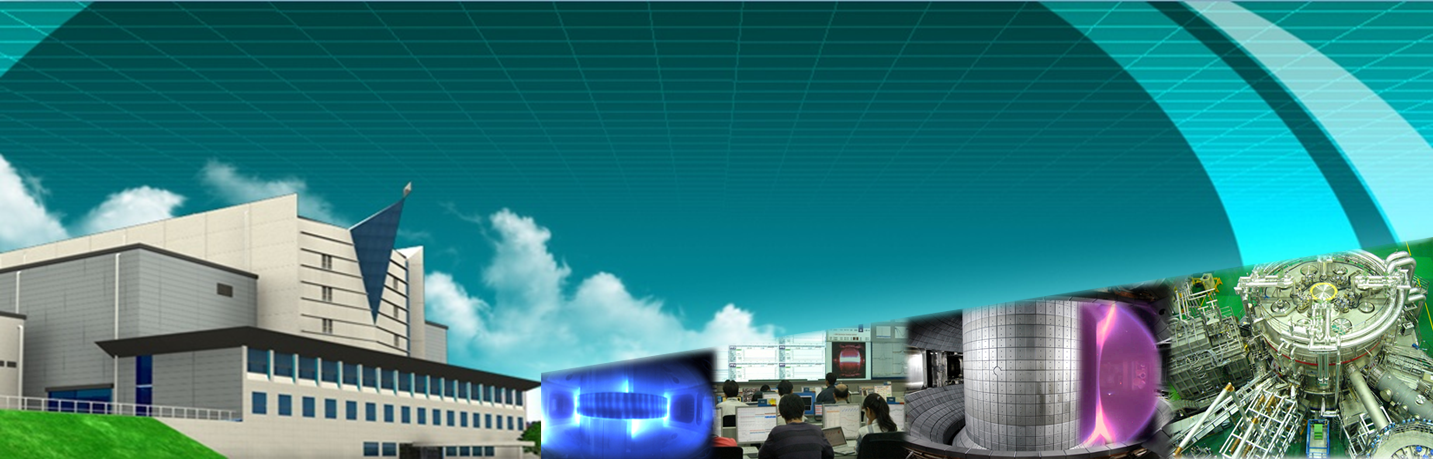 Event reconstruction using KSTAR FIS event counter in hot KSTAR plasma
Myungkyu Kim, Seung-ju Lee, Jaesic Hong
Korea Institute of Fusion Energy, Republic of Korea
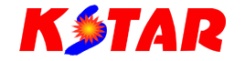 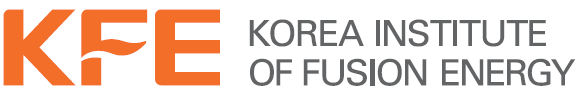 0
Contents
Motivation
What happened during plasma discharge?
System briefing
Implementation
Configuration
Programs(FPGA, User Panel, Analyzer)
Commissioning
KSTAR plasma shots
Conclusion and Future works
1
Motivation
To check and confirm of Who/Why killed plasma?
Event collecting in one place.
Fast processing time ~ 10 us.
The necessity of confirming the causal relationship of events occurring during plasma discharge.
For system stability improvement and PCS debugging.
FPGA in FIS
2
Implementation
What is event counter?
In 2017, KSTAR 4th version of Fast Interlock System adopts event counter, https://doi.org/10.1016/j.fusengdes.2020.111954
NI-cRIO (FPGA) based event counter.
Publishing clock counter for KSTAR’s various event.
EPICS IRIO driver was used for event PVs.
FIS Block diagram
Event counter logic
Link programs – FIS user panel, KSTAR PASS, Labview event analyzer
3
Implementation
FIS Block diagram
KSTAR FIS
NI-cRIO
FPGA
EPICS
IOC
PASS
Rogowski coil
Plasma current
CTU
Event Analyzer
Timing gate
Heating
STOP
Heating Sys.
PCS
SIS
SIS : Supervisory Interlock System
PASS : Pulse Automation and Scheduling System
Heating Sys. : NBI, ECH, LHCD, etc
CTU : Central Timing Unit
FIS : Fast Interlock System
PCS : Plasma Control System
4
Event counter Logic
Counter loop
Heating stop & reset loop
Ip protection loop
i
Heating Stop
T1
PCS HBT
counter
S
Heating Stop
Ip<Ipth
Enable
i=i+1
PCS faults
counter
S
i=i+1
ANY
Reset
to Heatings
Heating Stop
Ip>Ipth
Then
Ip<Ipth
Heating Stop
counter
i=i+1
S
Faults 
from
CCS
T2
to PCS
counter
NBI Faults
S
i=i+1
100kHz
100kHz
100kHz
…
check 
heartbeat
FIS, FPGA, PCS
S (14 I/O)
 : Hard wired I/O, 
EPICS PV I/O
Heartbeat loop
5
1kHz
Implementation
FIS User Panel in usual operation
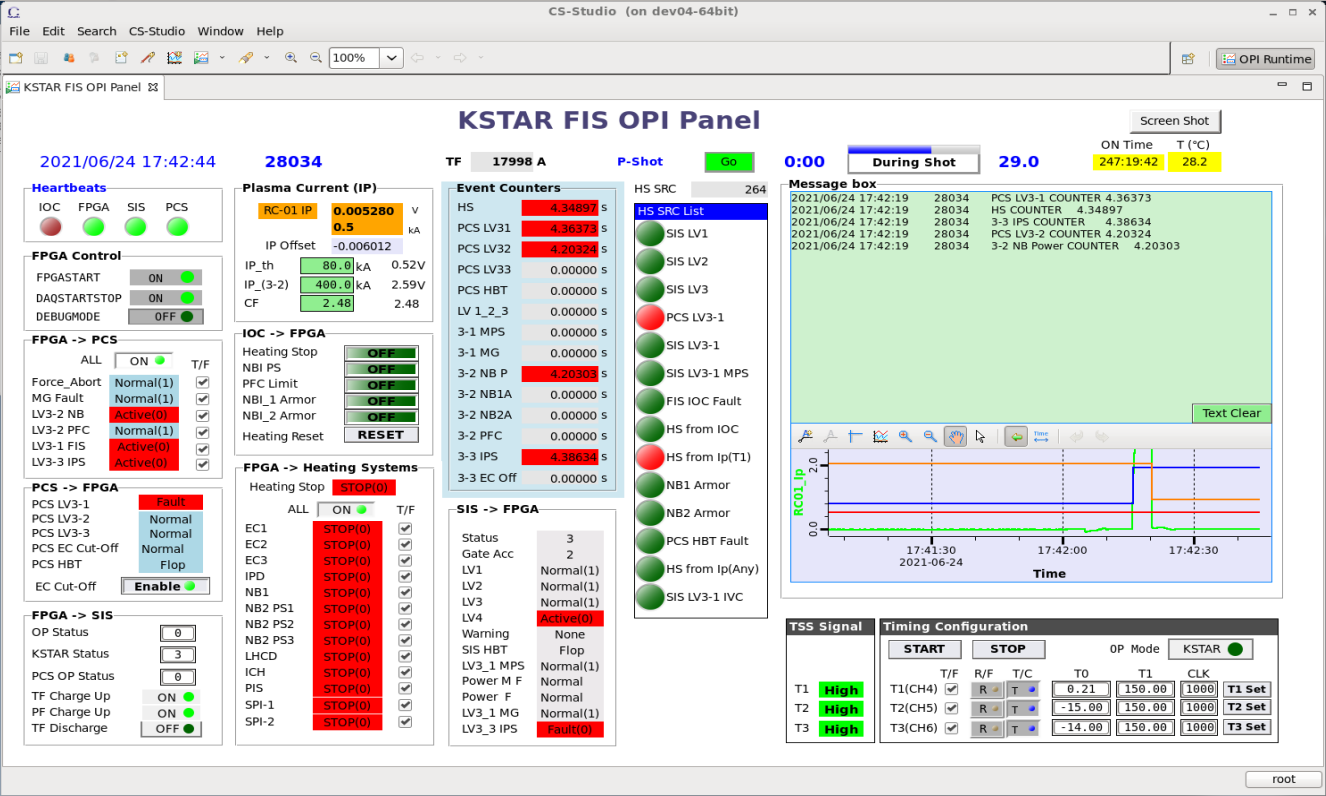 Event Counters show operation status
6
Implementation
KSTAR PASS User Panel
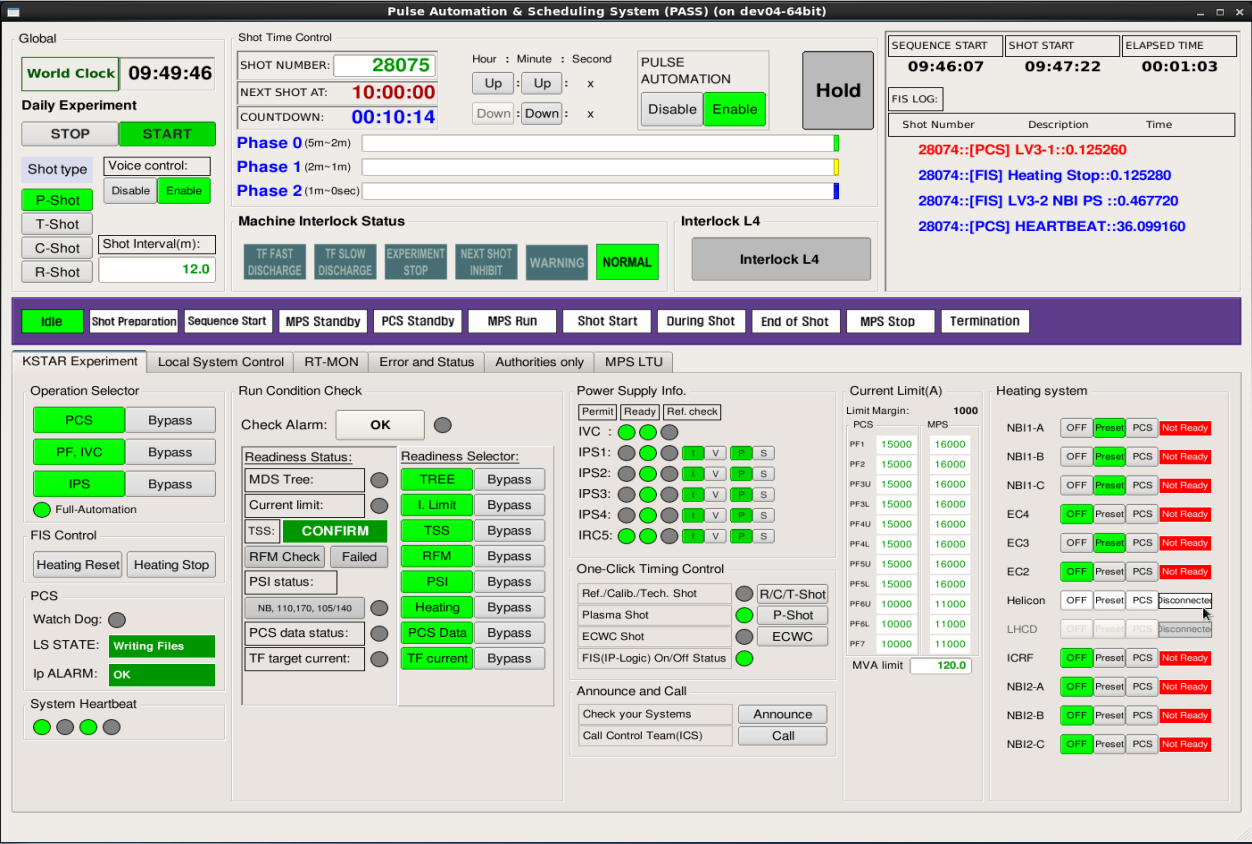 Event messages
 from FIS
7
Event Message generation
Labview FIS counter analyzer program
    Event counter read from FIS -> counter sorting by time
    -> event name mapping  -> caput to Event IOC
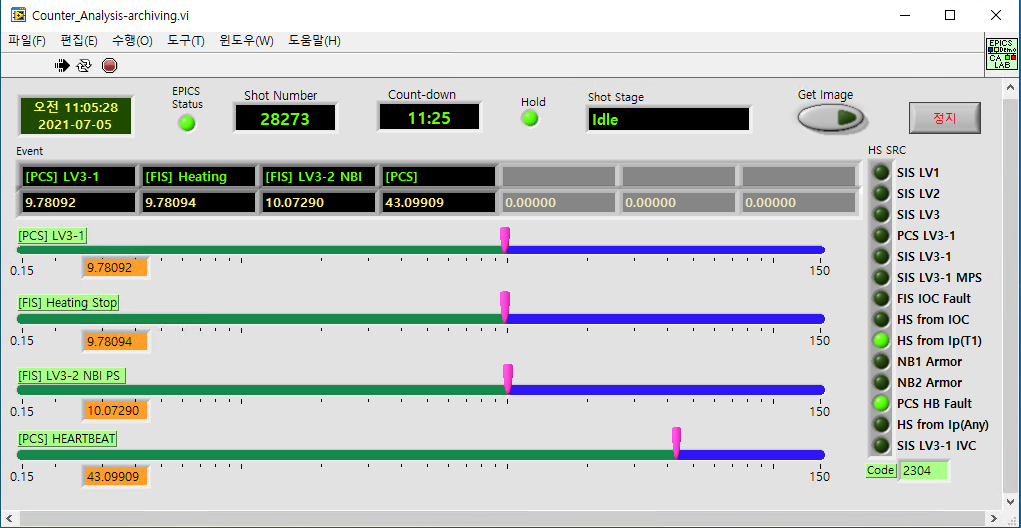 8
Commissioning
KSTAR Plasma Experiment
Special case(start-up failure, soft landing)
Event occurrence in plasma discharge
[FIS] Heating Stop(HS) : STOP by FIS(FPGA)
[PCS] LV3-1 : STOP by PCS
9
Commissioning
27122(start-up failure)
PCS 3-1
FIS HS
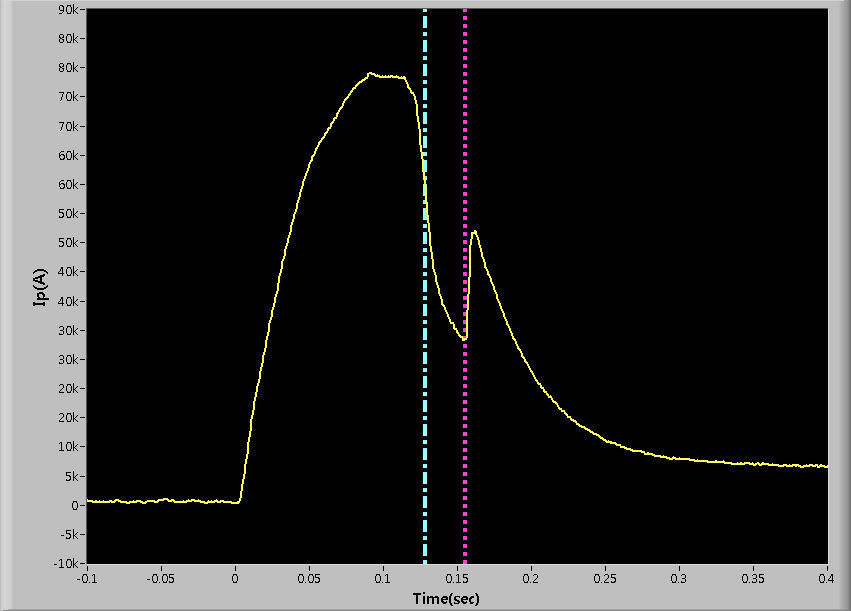 Ip from MDSplus
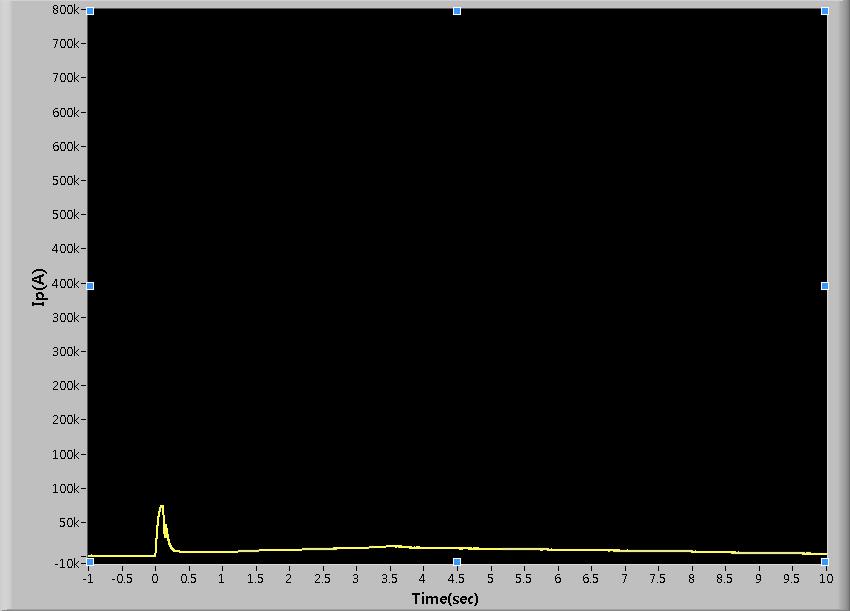 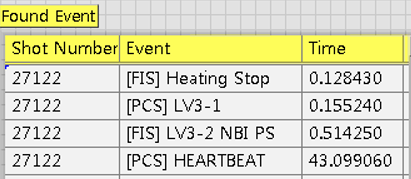 Start-up failure
10
Commissioning
27124 (Soft landing)
FIS HS
PCS 3-1
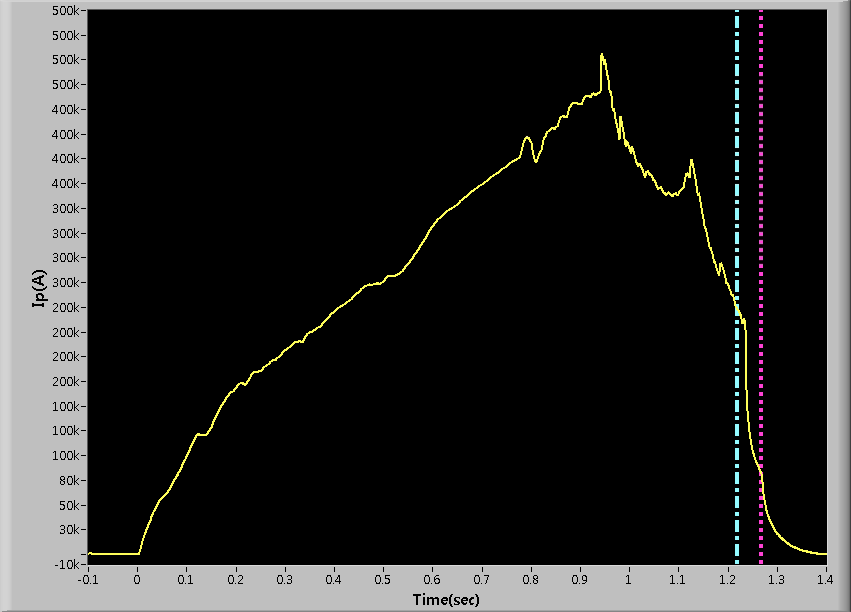 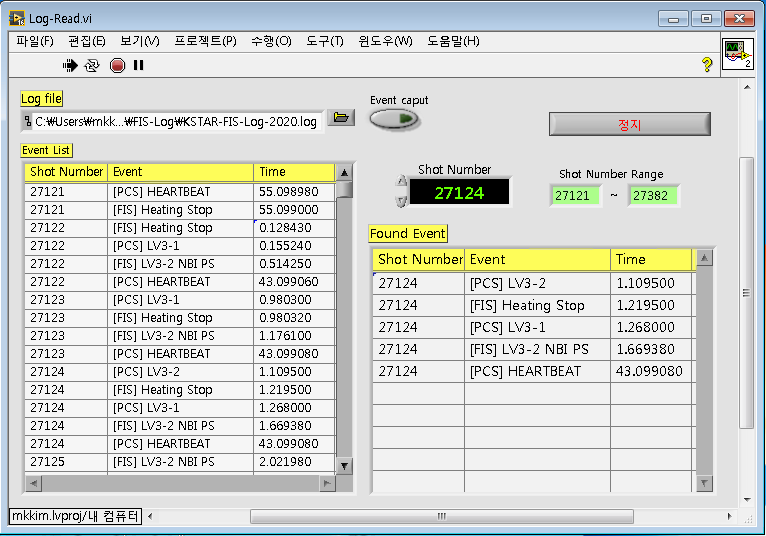 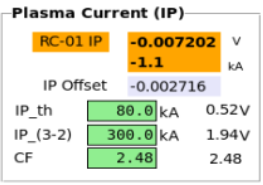 11
Conclusion and Future works
Conclusion
It was helpful to understand anomalies that occur during plasma discharge using the event counter.
It was helpful to find the cause of the problem by analyzing the causal relationship of the occurrence of the event.
It was confirmed that the FPGA logic has sufficient stability and precision.
Future works
Extend to more events
Extended sharing of event messages (web, SNS, etc.)
12